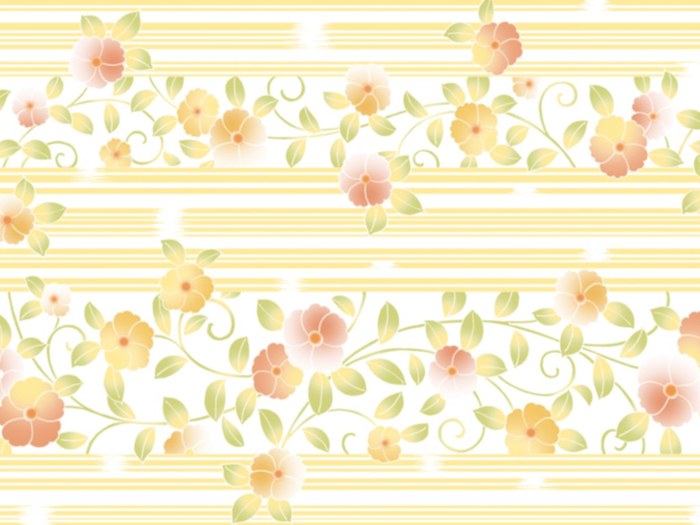 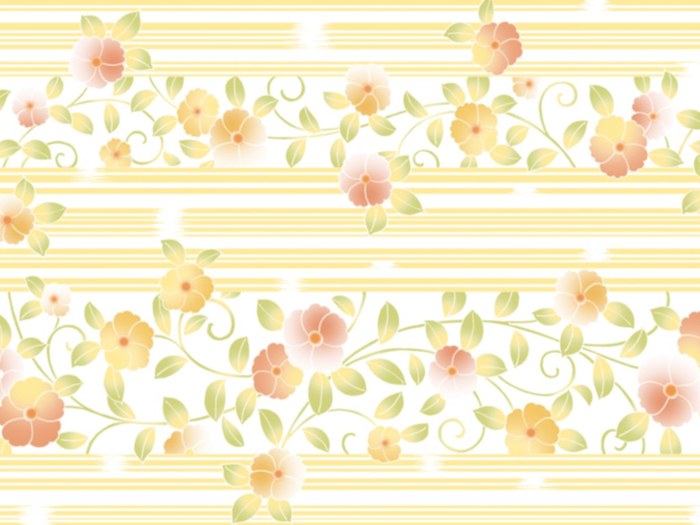 Муниципальное бюджетное дошкольное образовательное учреждение 
детский сад комбинированного вида № 8 «Теремок» 
МО Староминский район
НАШИ ИГРУШКИ
дидактическая игра
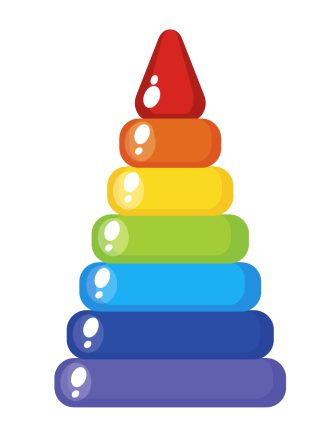 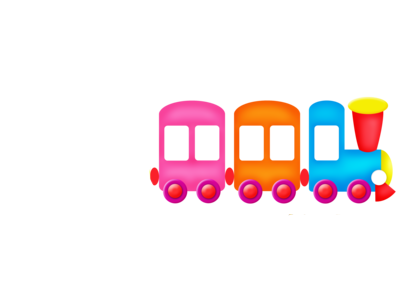 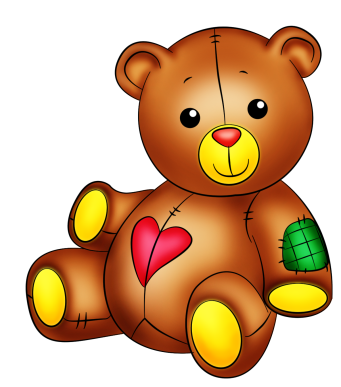 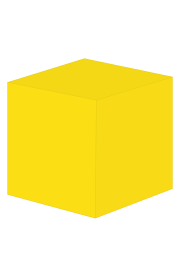 Подготовила: воспитатель: Бобырева Ольга Петровна
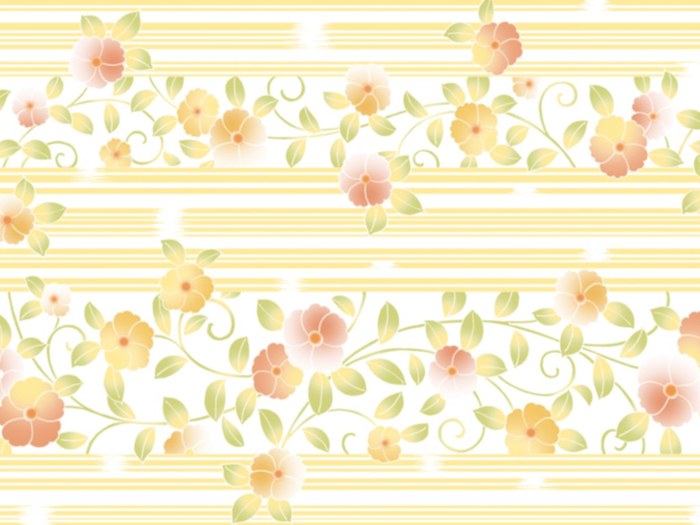 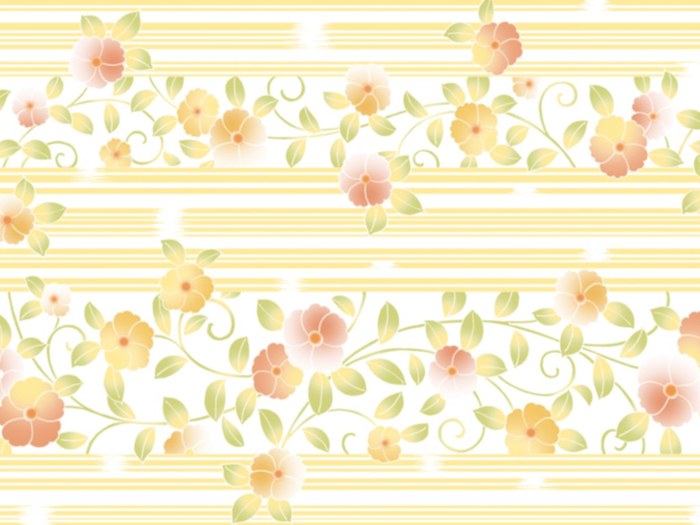 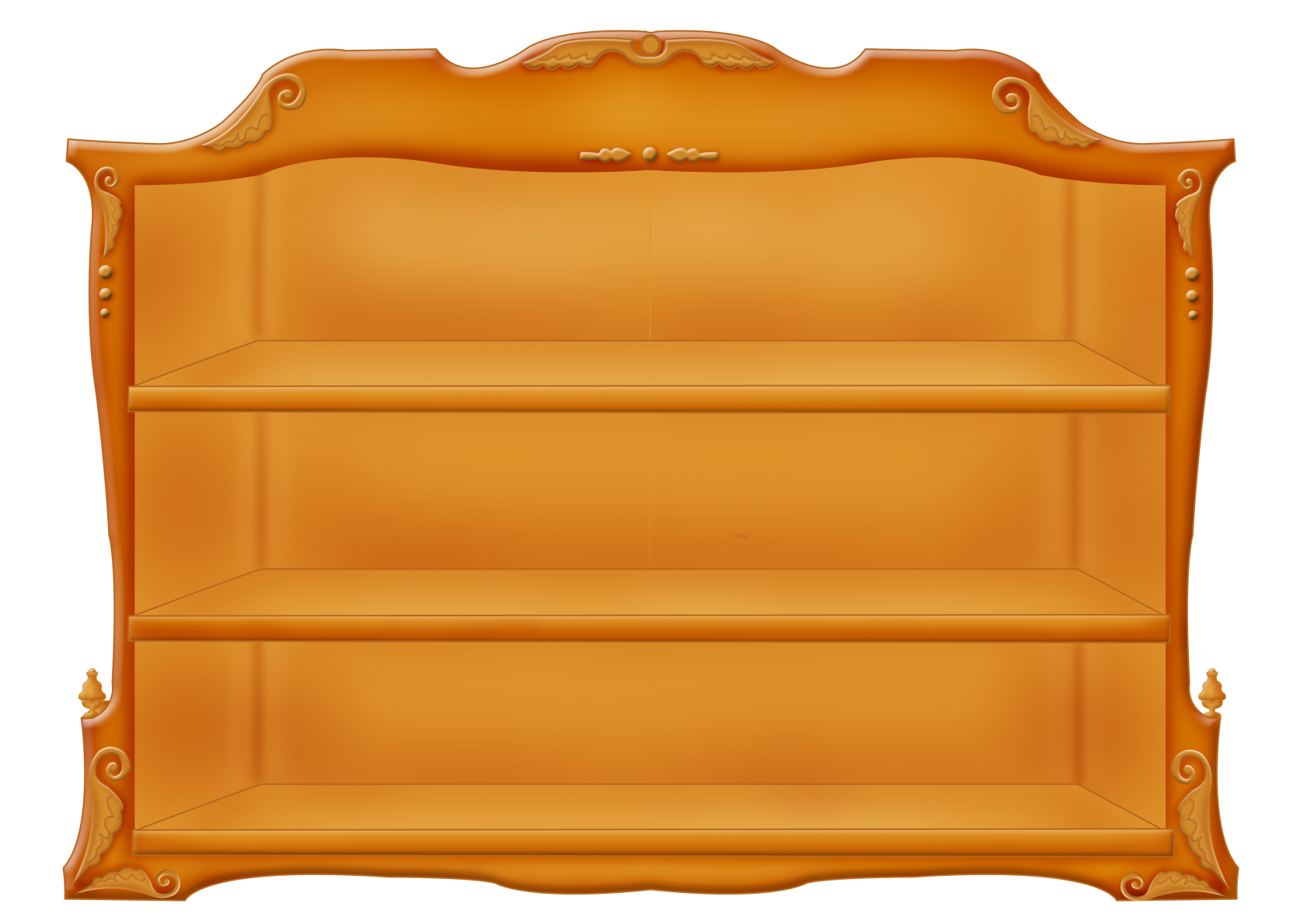 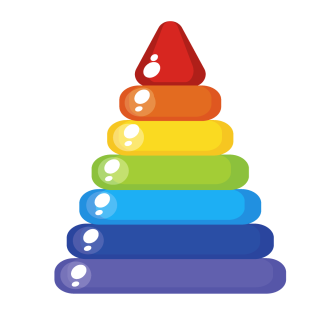 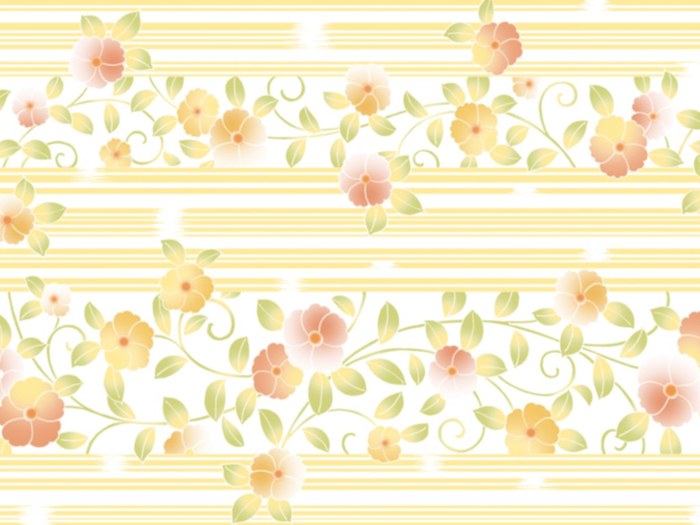 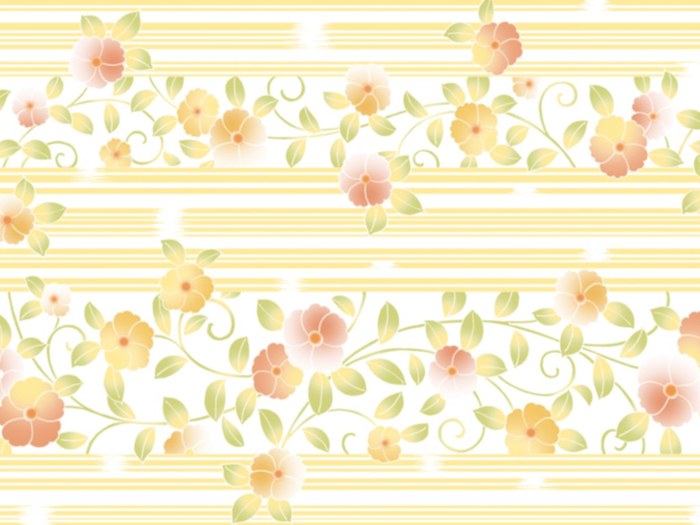 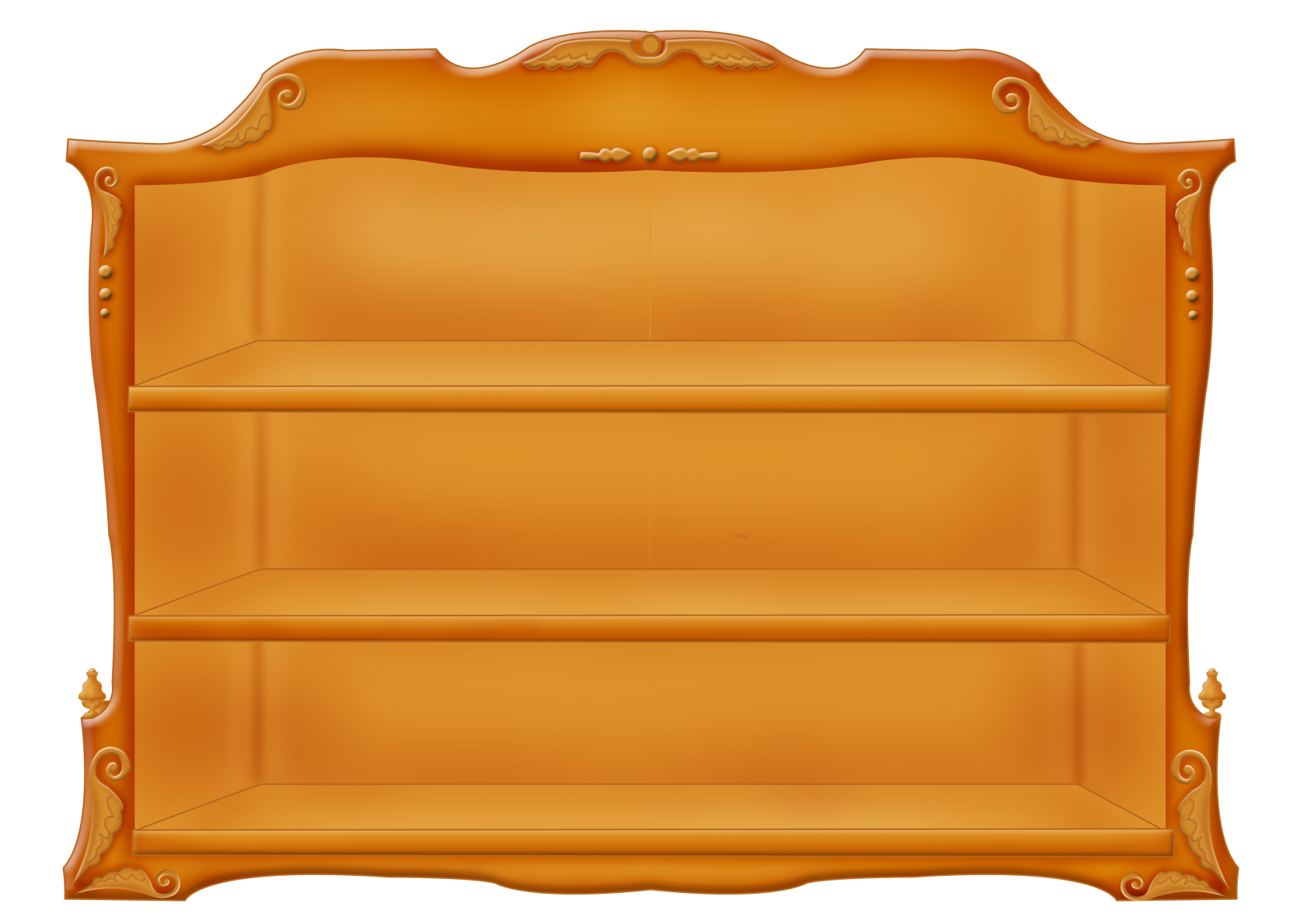 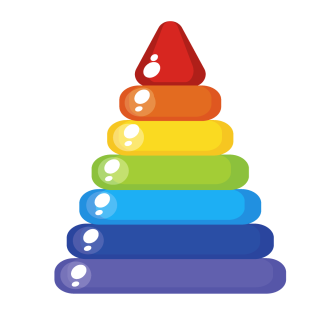 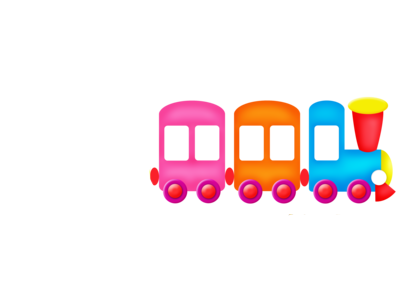 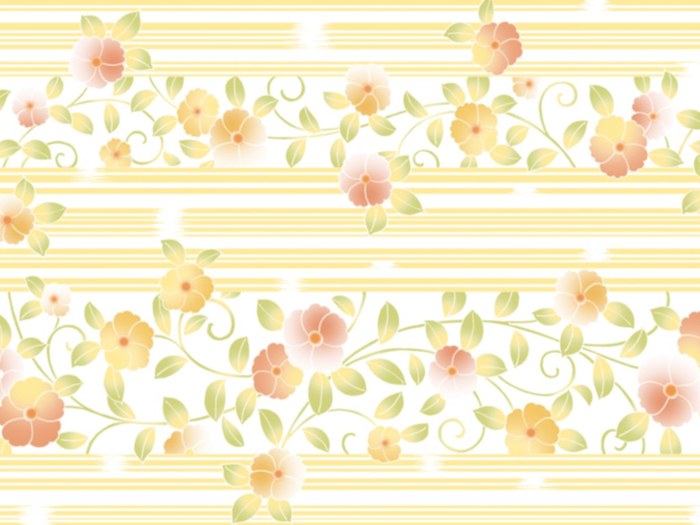 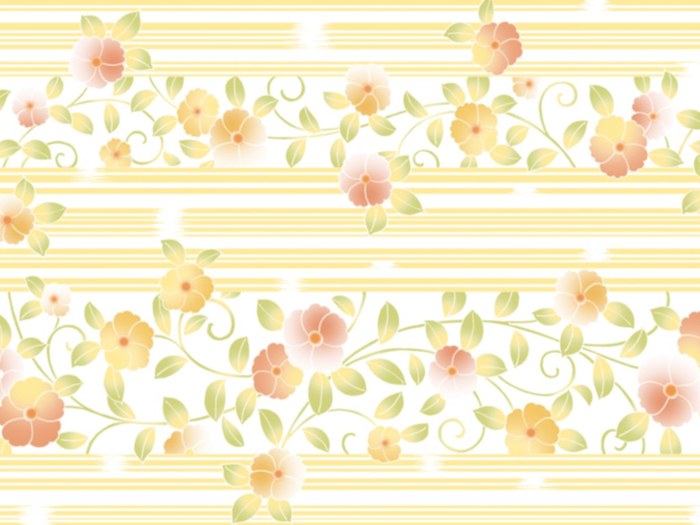 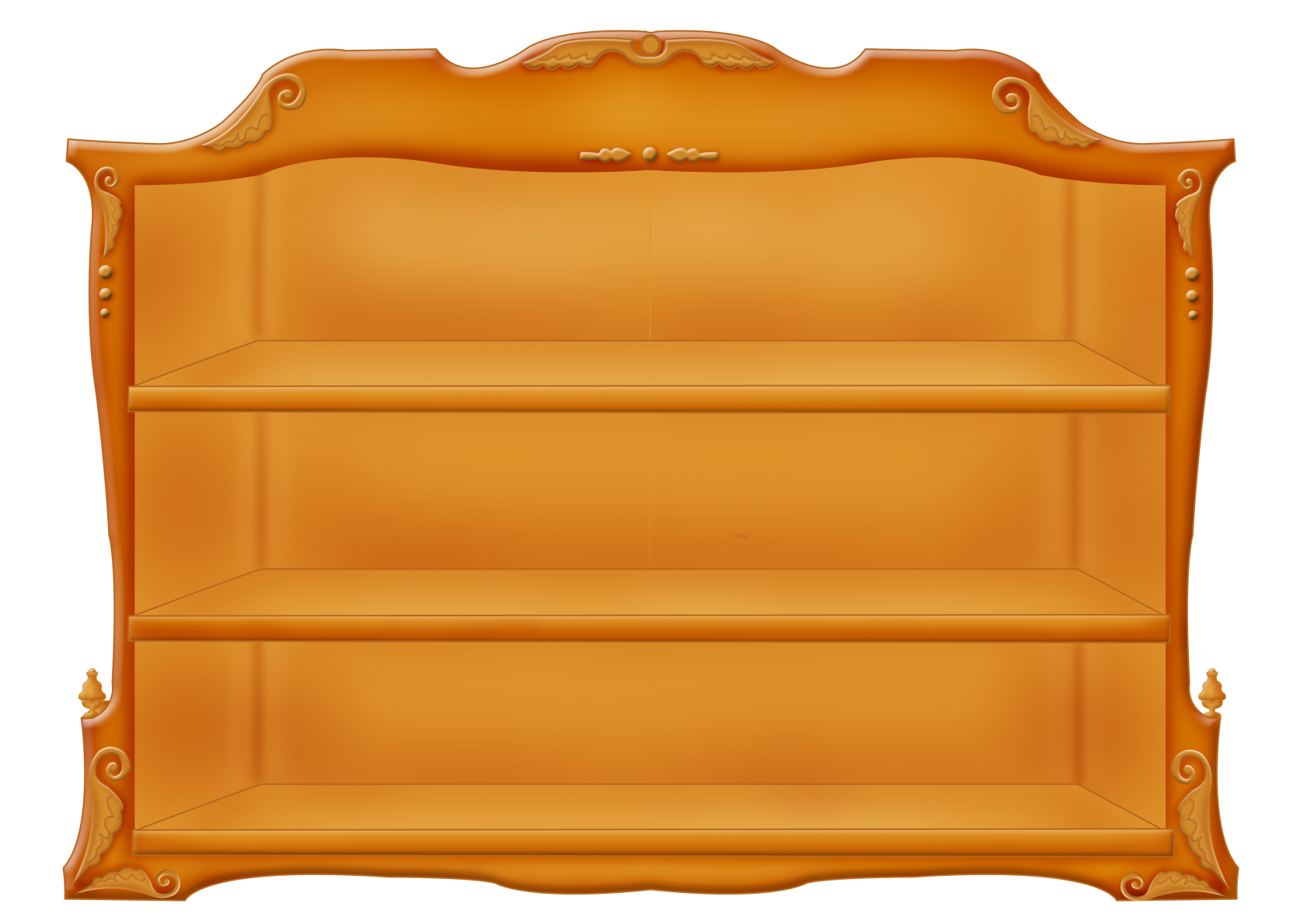 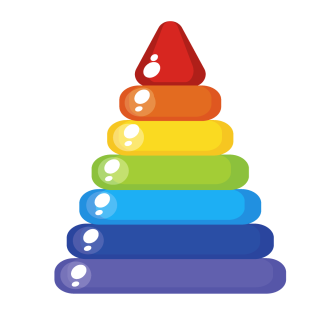 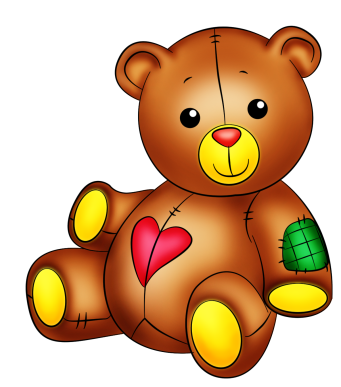 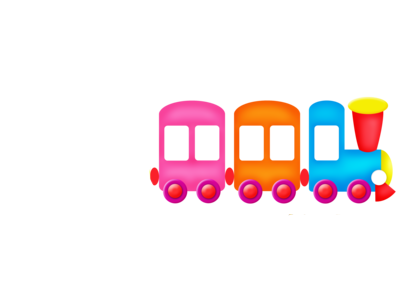 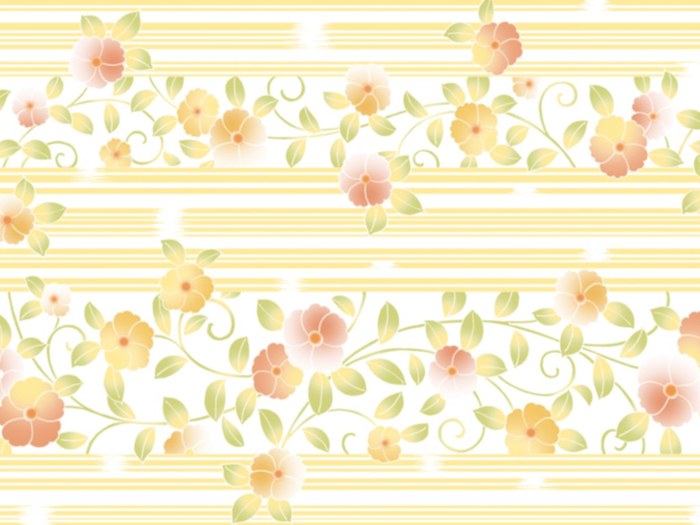 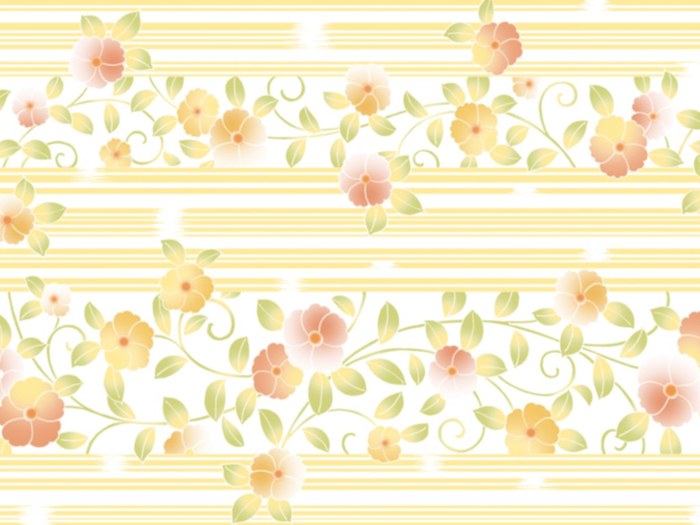 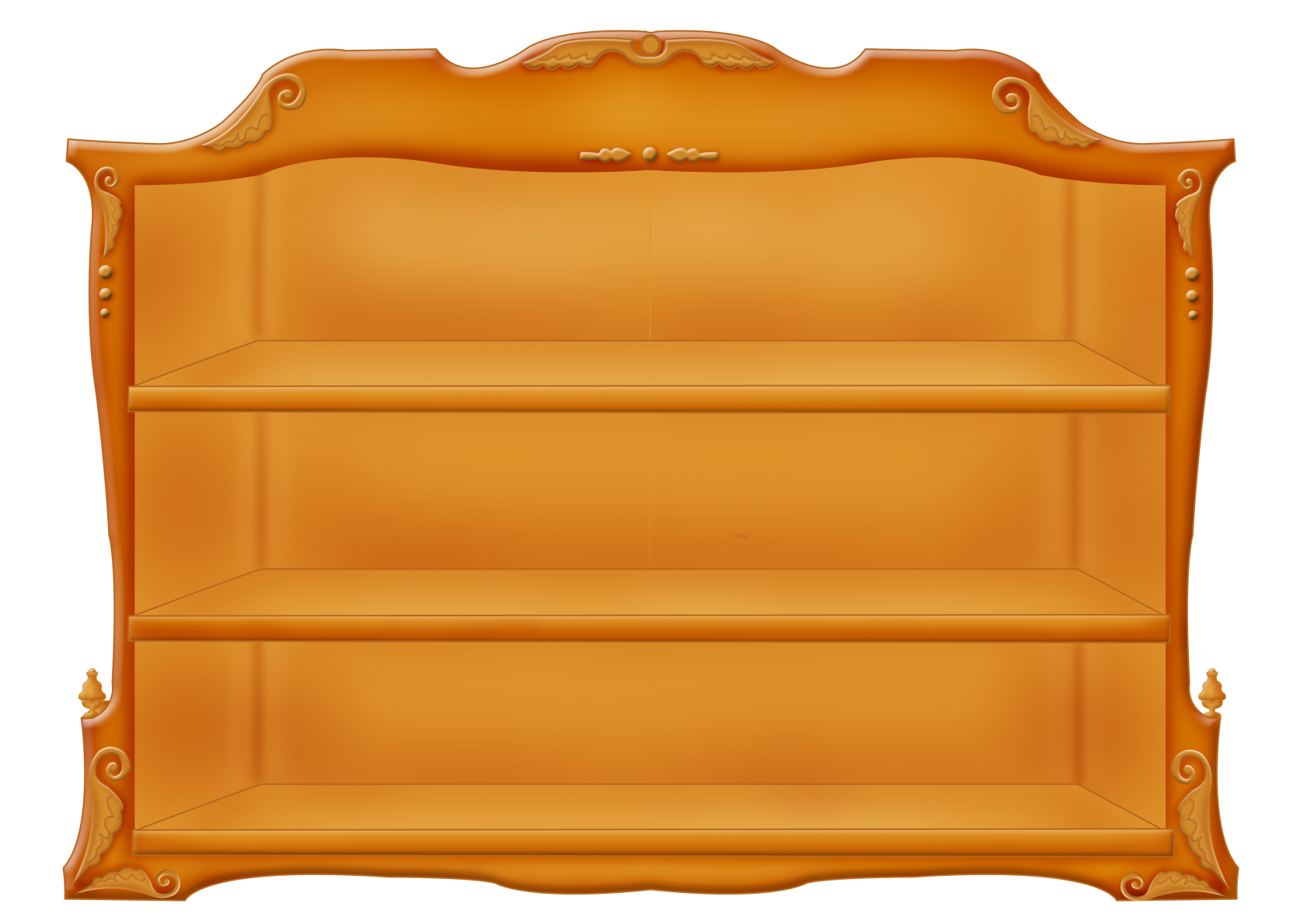 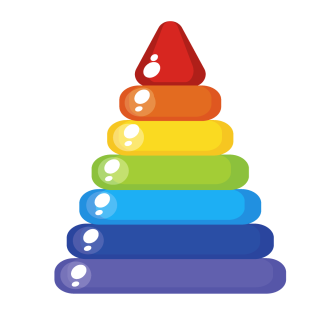 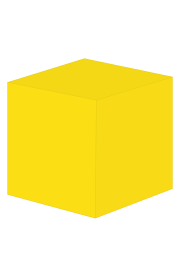 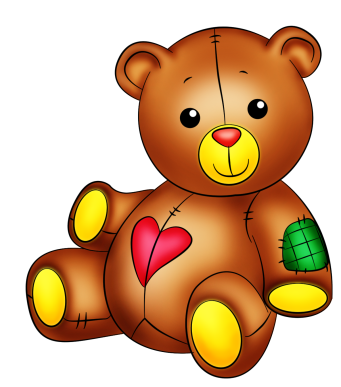 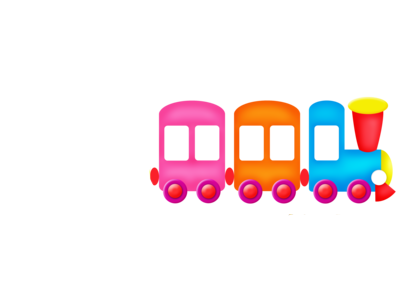 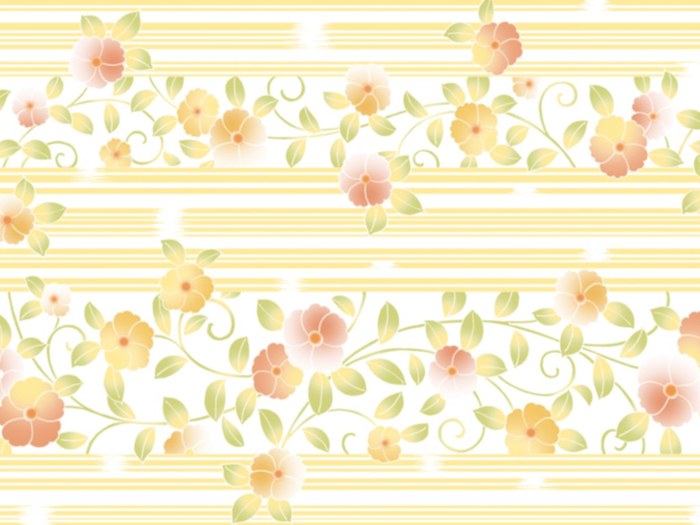 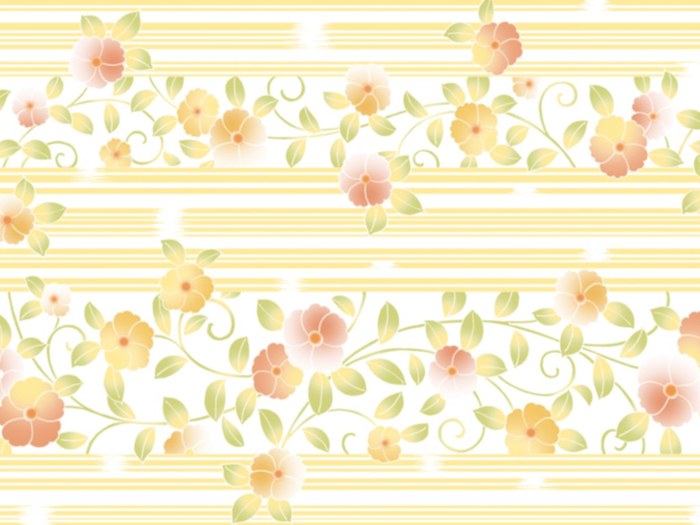 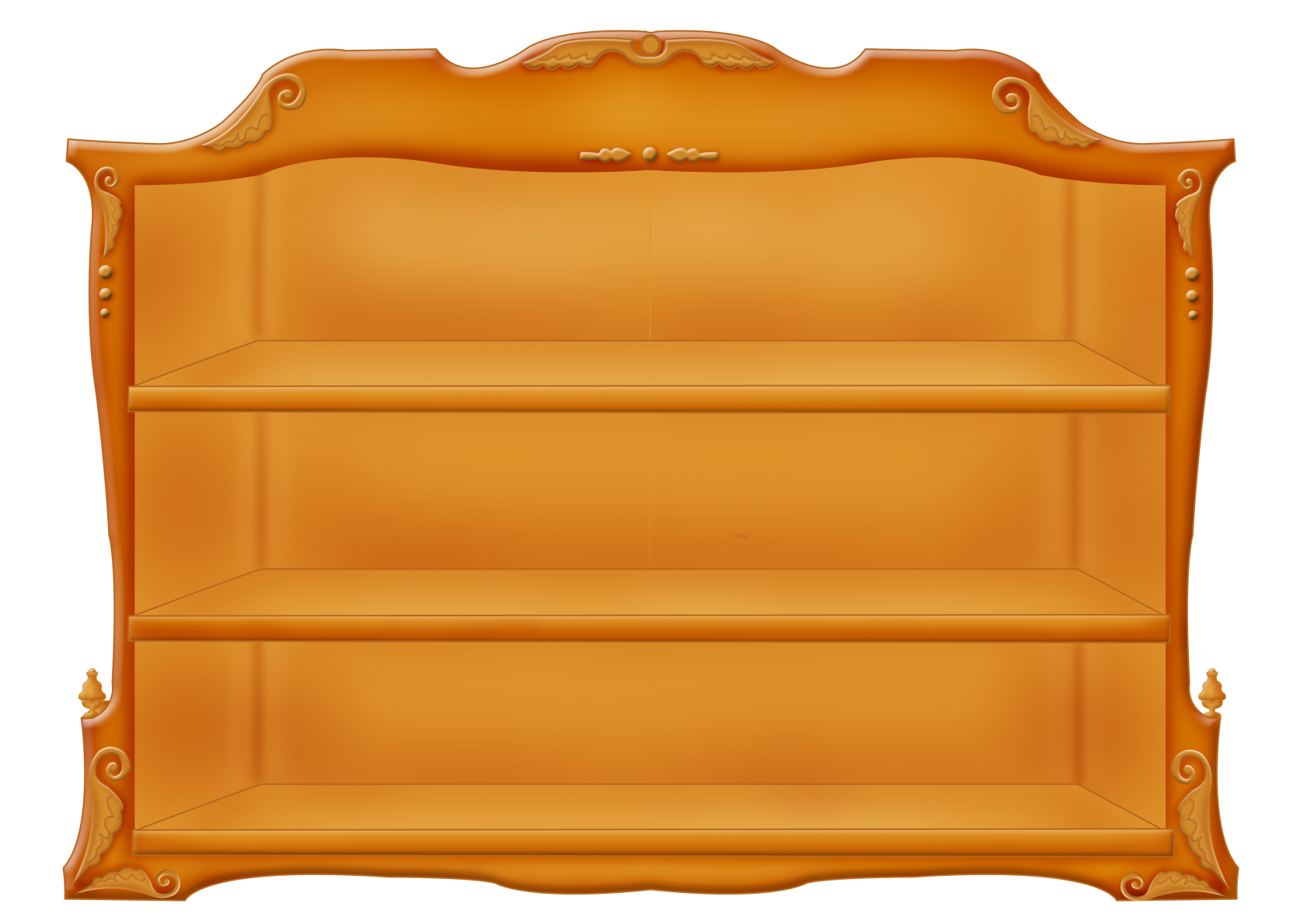 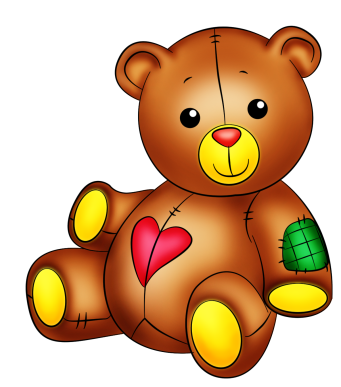 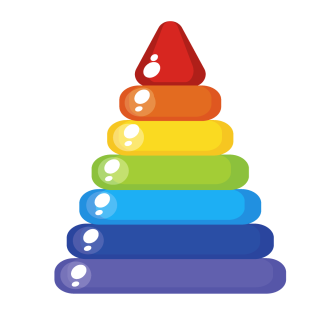 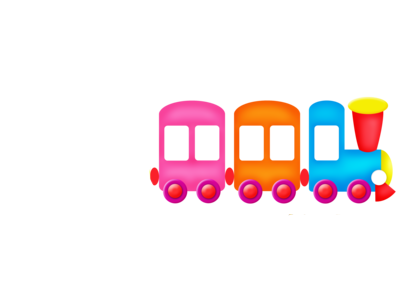 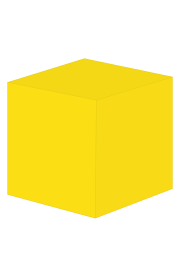 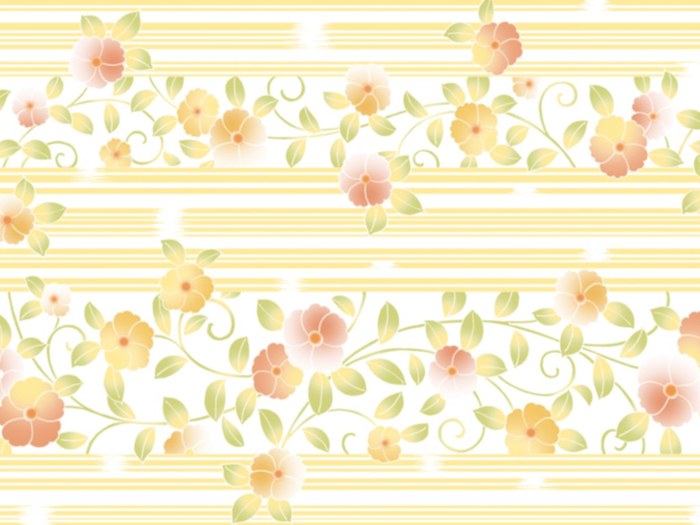 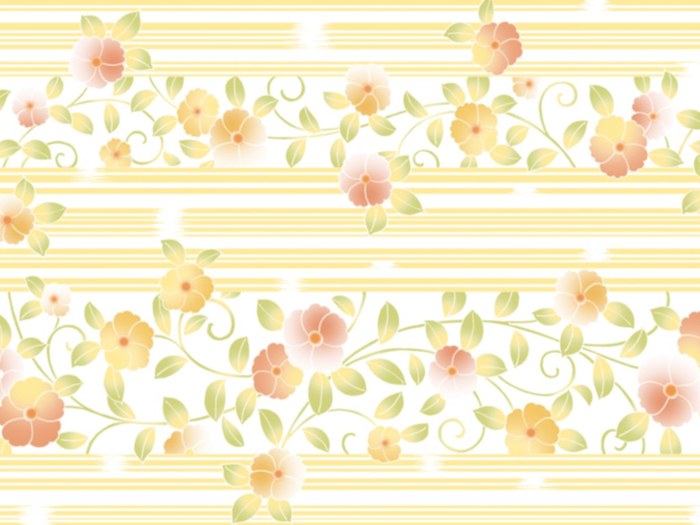 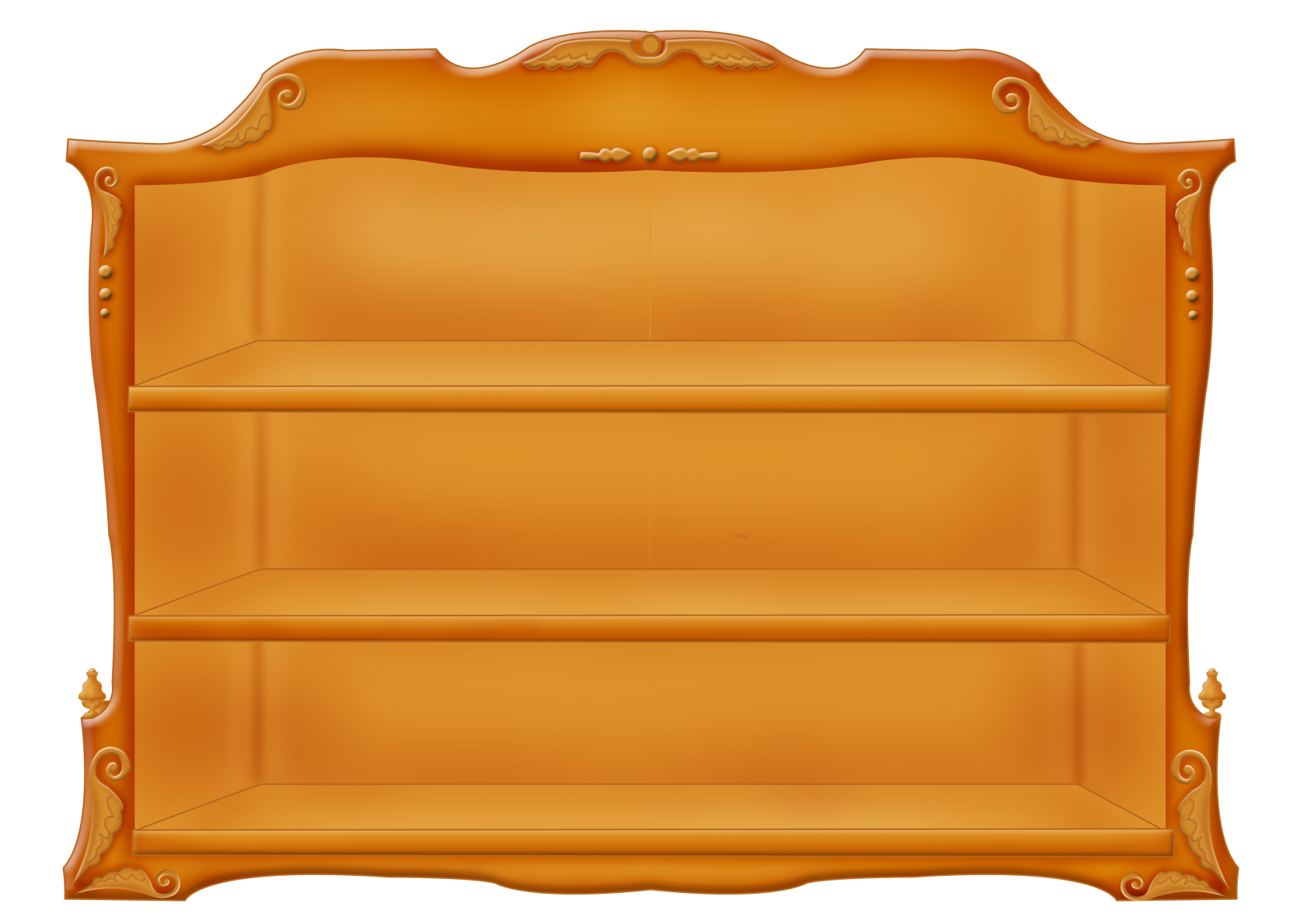 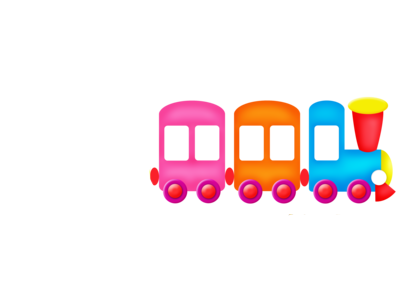 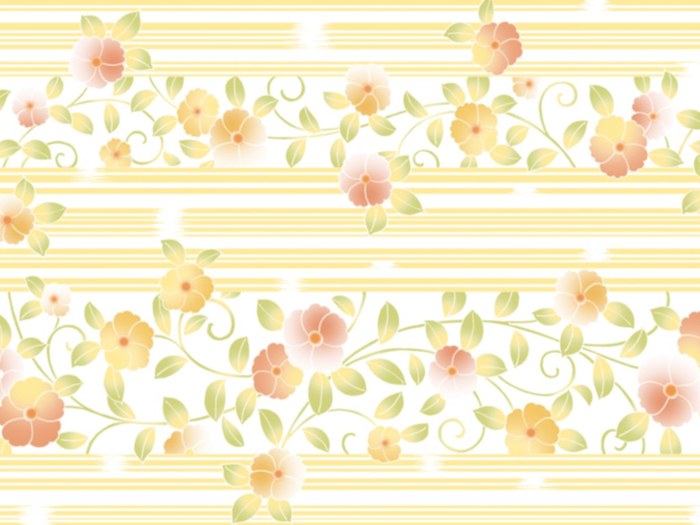 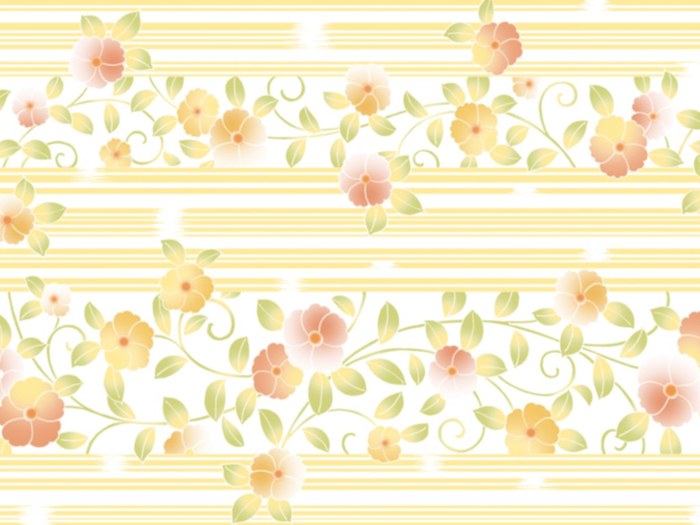 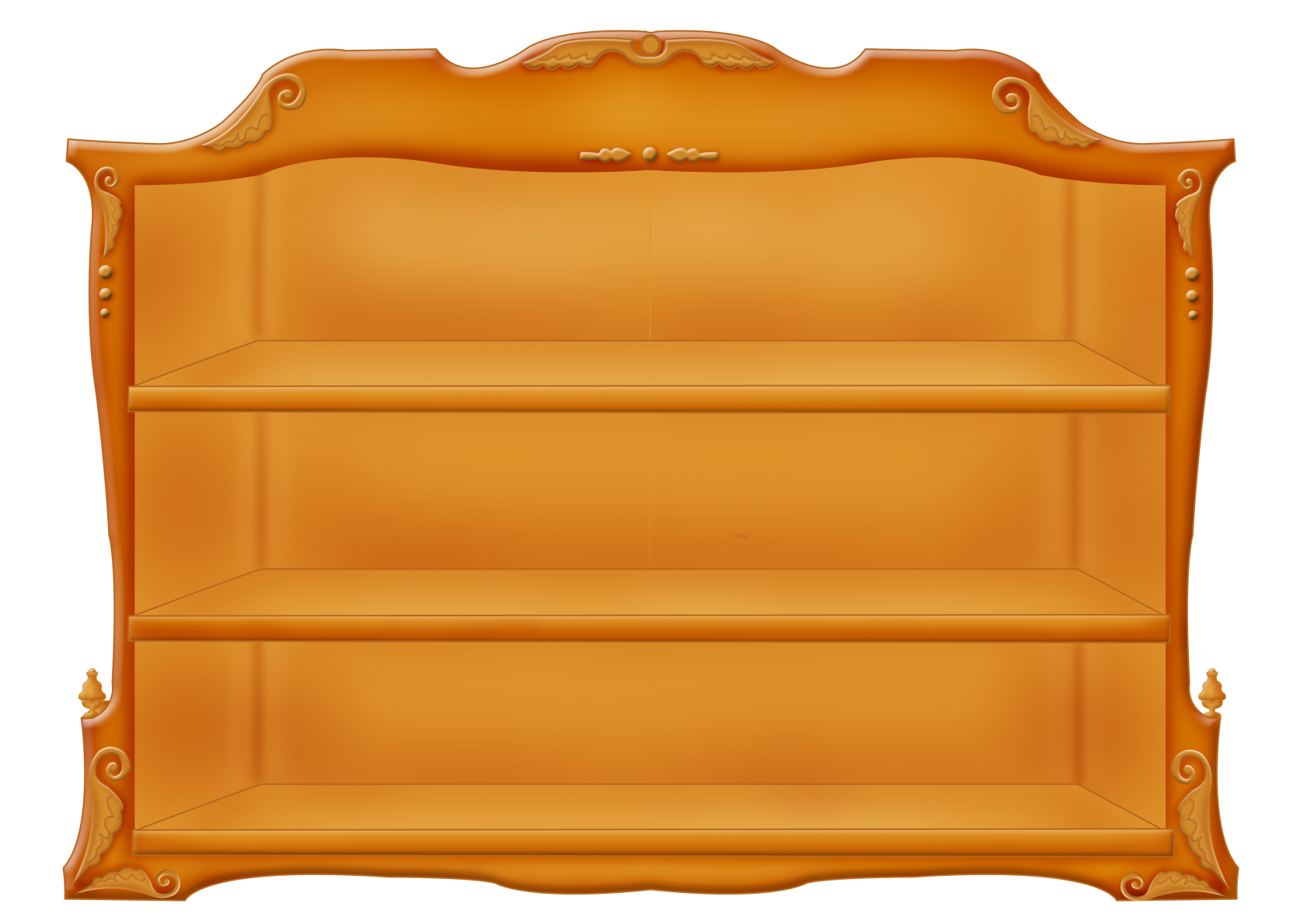 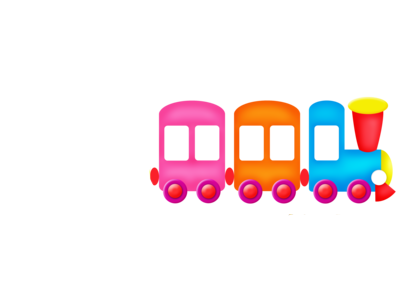 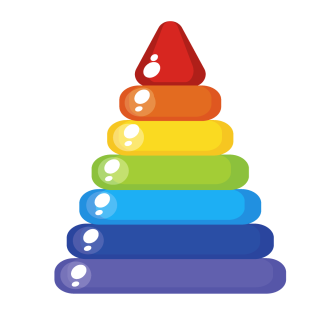 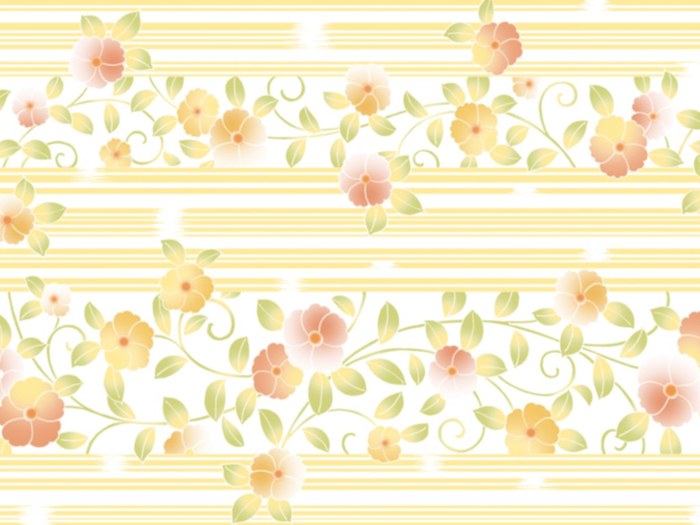 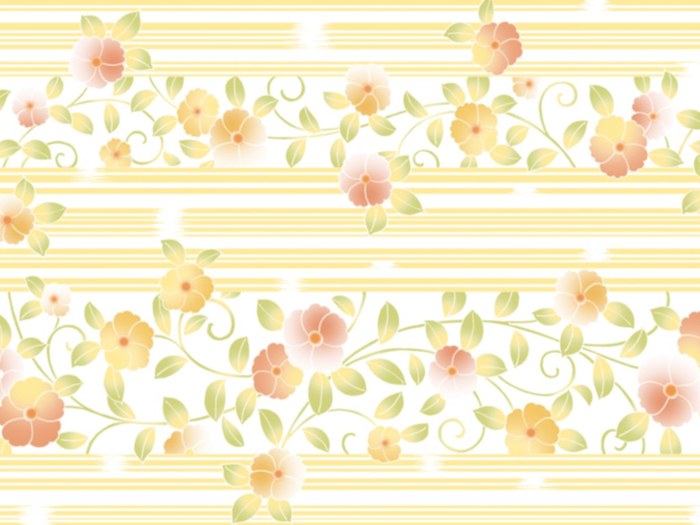 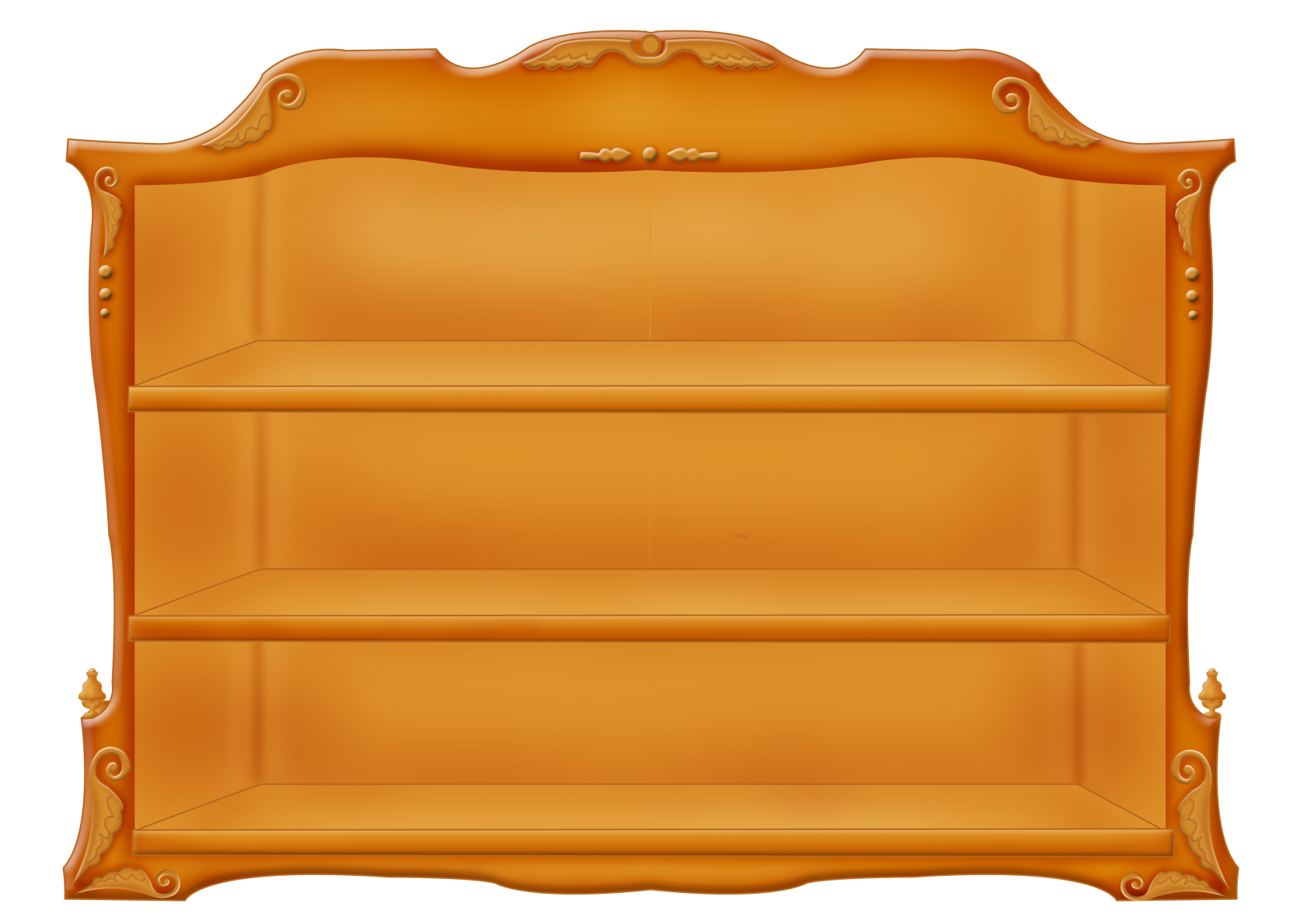 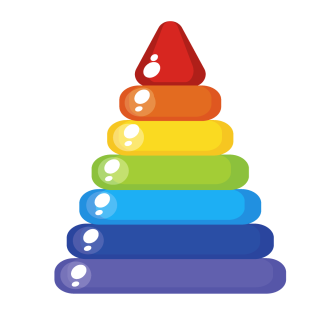 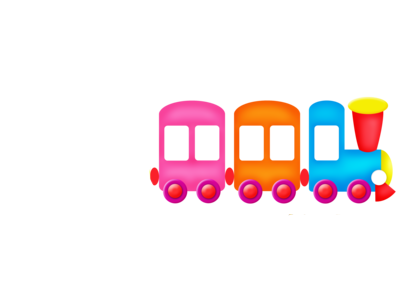 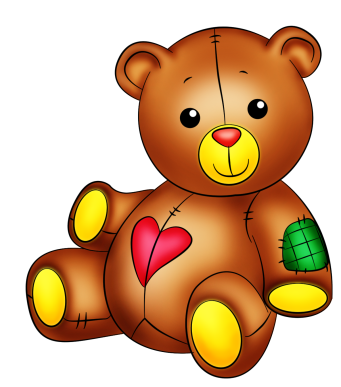 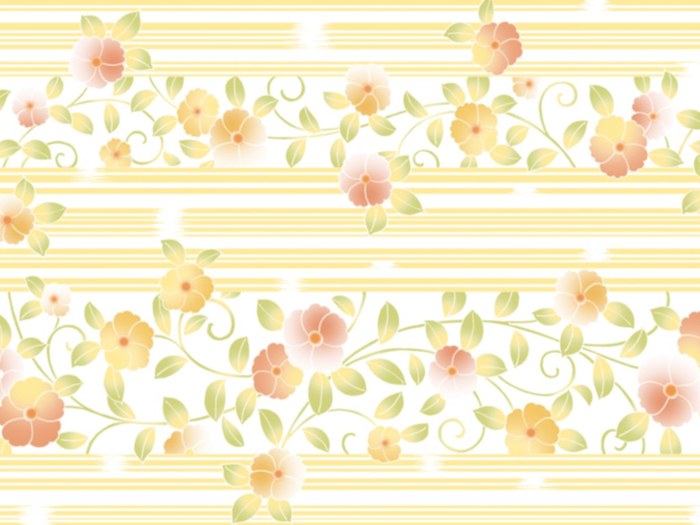 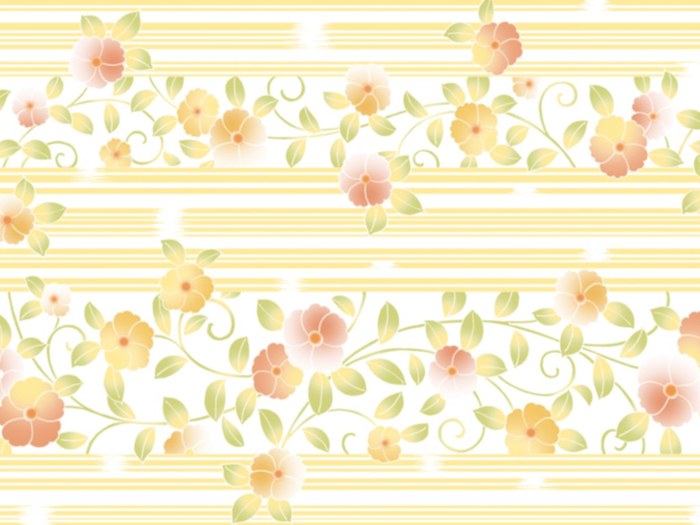 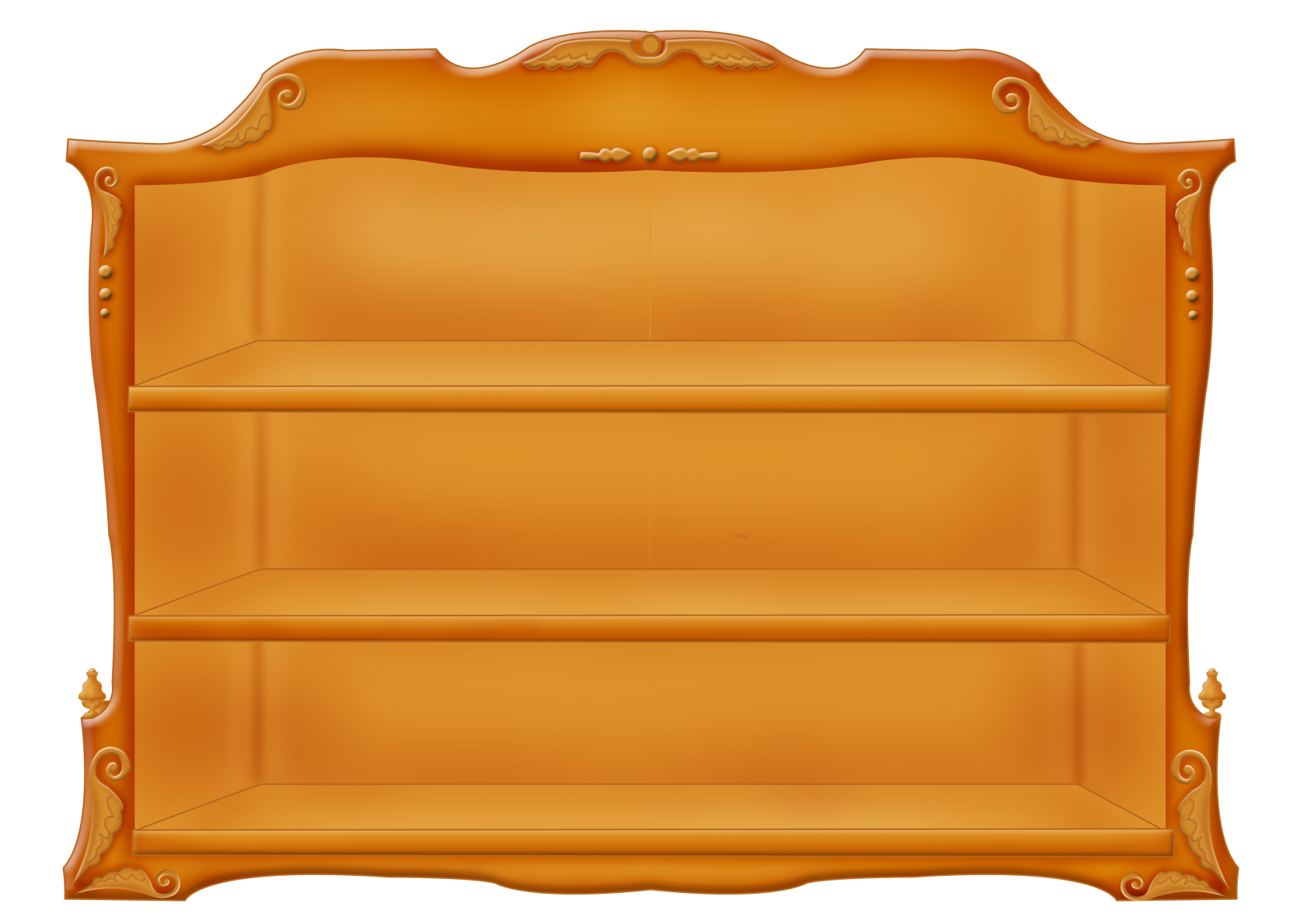 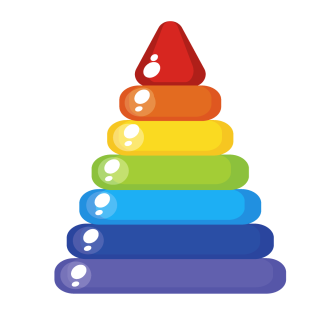 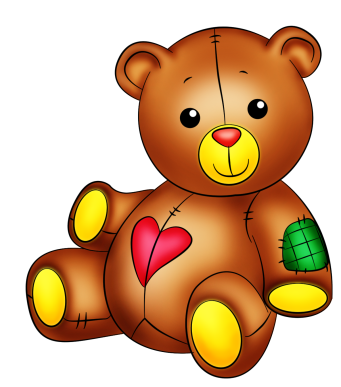 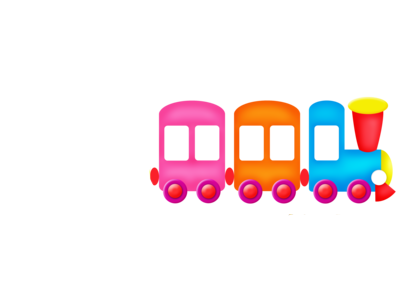 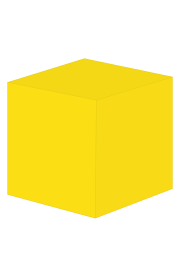